Problema con  sistemi lineari
Esempio 1
In un garage ci sono 14 tra auto e moto.
Le ruote sono 48. 
Quante sono le auto e quante le moto ?
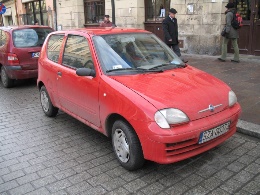 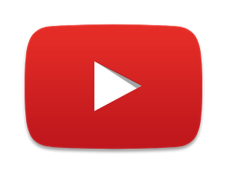 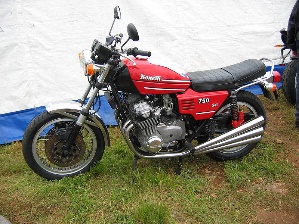 www.matematicapovolta.it
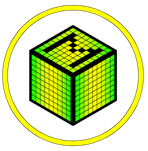 Problema con sistemi lineari
Esempio 1
In un garage ci sono 14 tra auto e moto.
Le ruote sono 48. Quante sono le auto e quante le moto ?
La quantità delle auto può essere indicata con A.
Totale ruote auto 4xA
Si può indicare con M il numero delle moto.
totale ruote moto 2xM
M+A=14
2M+4A=48
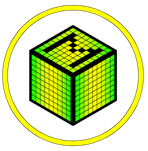 www.matematicapovolta.it
Problema con sistemi lineari -  Esempio 1
Metodo di riduzione
Moltiplicando i termini della prima equazione per -2
Sommando le due equazioni
M  +  A  = 14
-2M  -  2A   = -28
+
2M + 4A  = 48
2M  +  4A   =  48
2A   =  20
Sostituendo
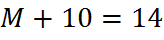 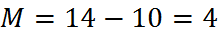 Le Auto sono 10  e   le moto sono 4
www.matematicapovolta.it
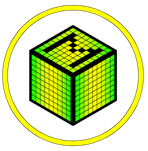